Environmental Public Health Tracking: Better information for better health
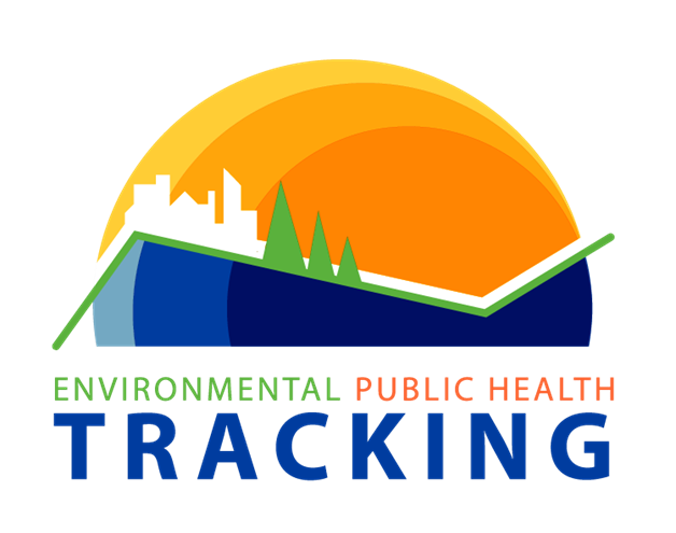 EH Nexus Webinar | September 2021
Presentation Outline
Introduction to Tracking
Tracking Network Demonstration
Tracking in Action 
Resources for Preparedness & Response
Q & A
Introduction to Tracking
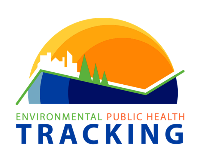 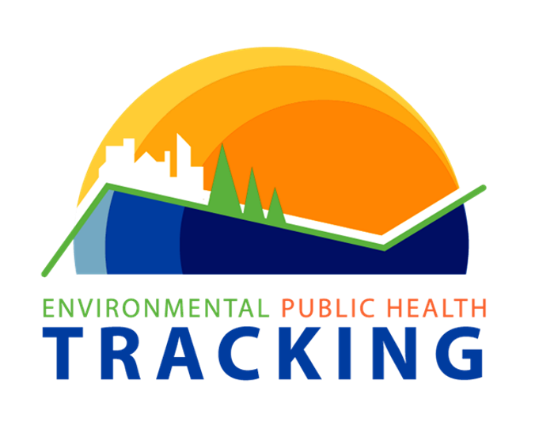 PROVIDES BETTER INFORMATION FOR BETTER HEALTH
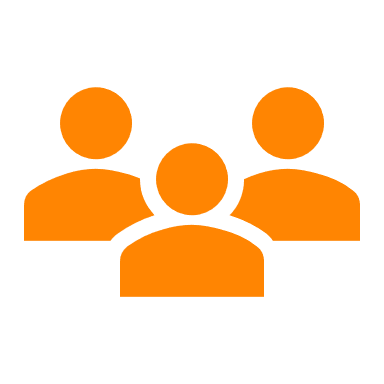 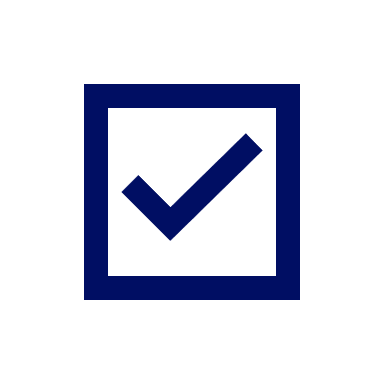 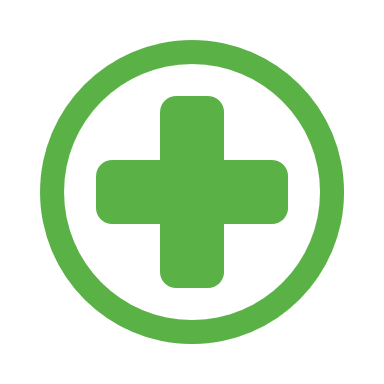 Tracking empowers people to make information-driven decisions to protect and improve health.
National Environmental Public Health Tracking Program
26
Funding Recipients
25 states / 1 city
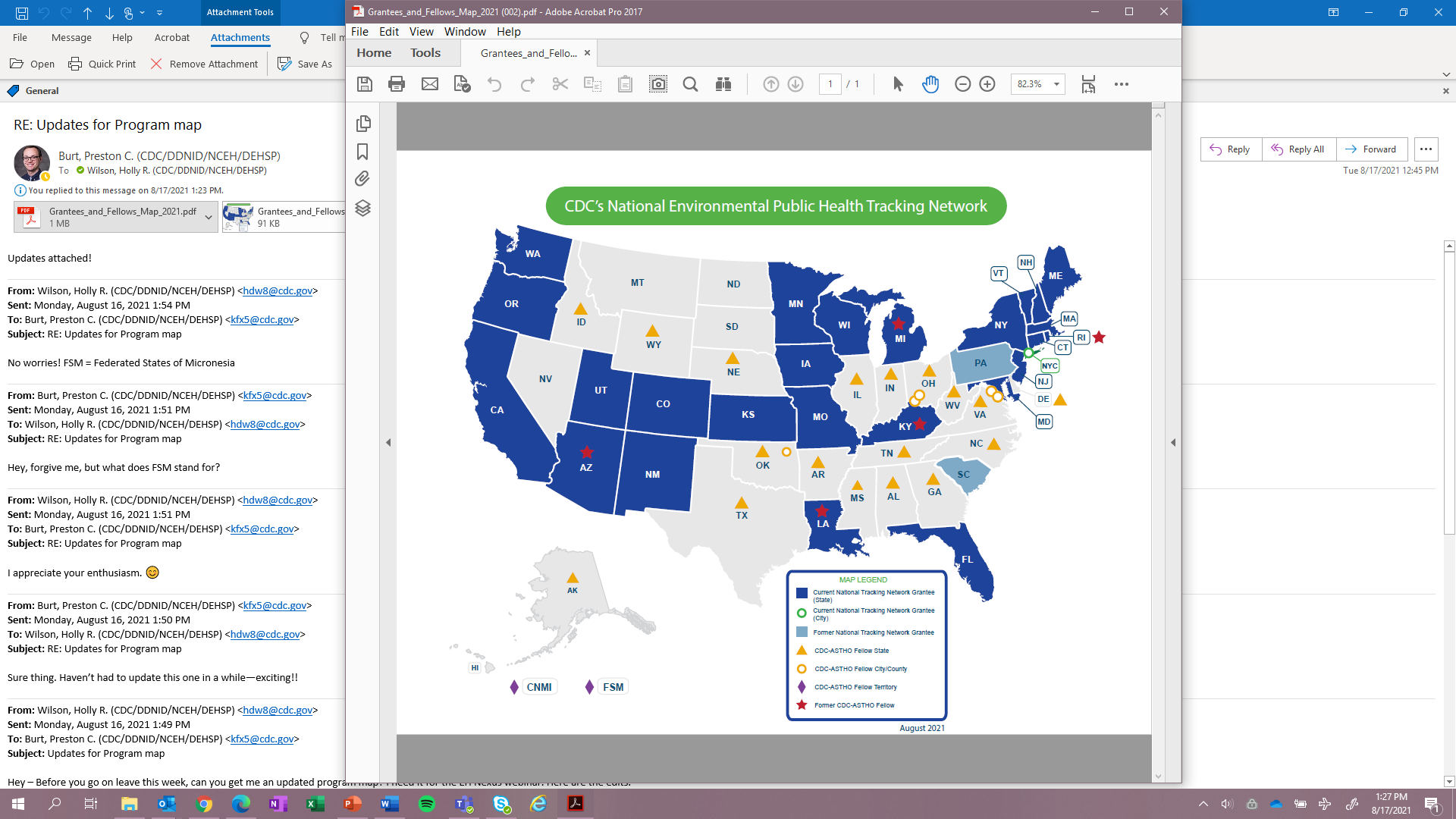 48
CDC-ASTHO Fellowships
Since 2009
Vital 
Partnerships
With CDC Programs, Other Federal Agencies, National Organizations
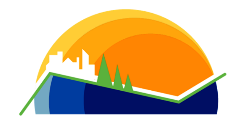 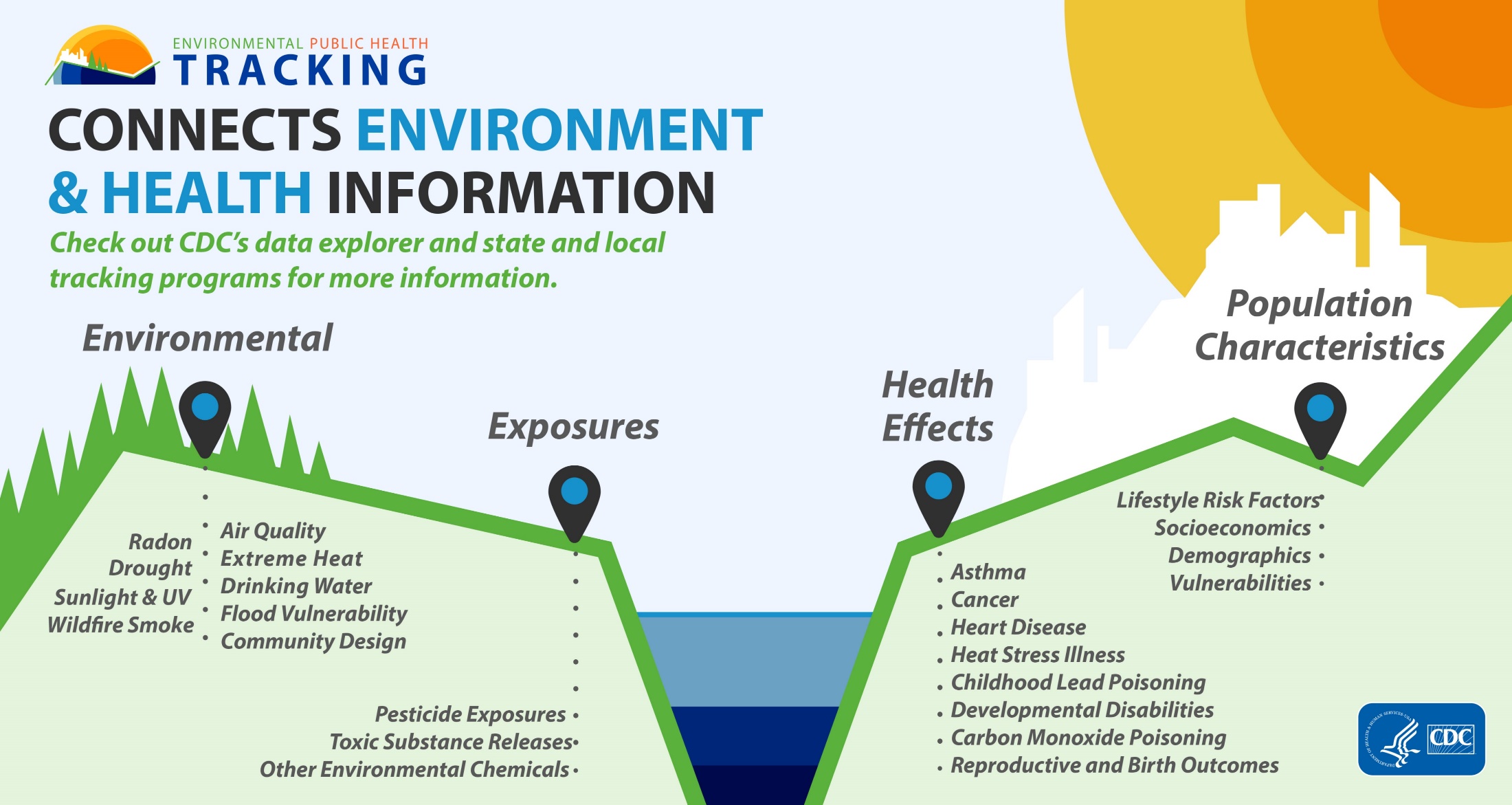 CONNECTS ENVIRONMENT & HEALTH INFORMATION
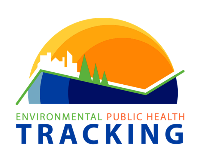 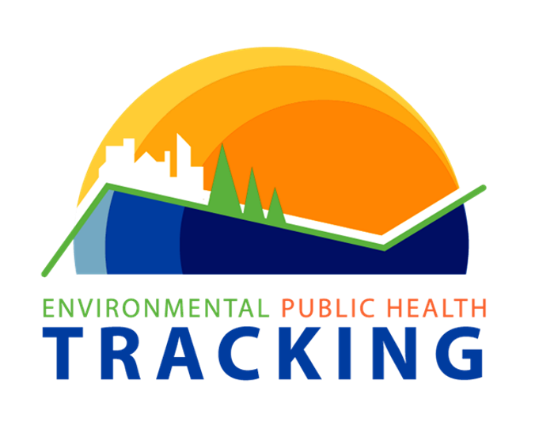 DELIVERS DATA  RELEVANT TO YOUR NEEDS
Data Visualizations
Tracking makes standardized data easier to use.
Interactive Tools
Dashboards
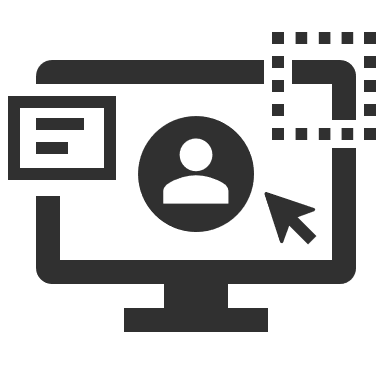 Contextual Information
Interactive Data Explorer (maps, charts, and tables)
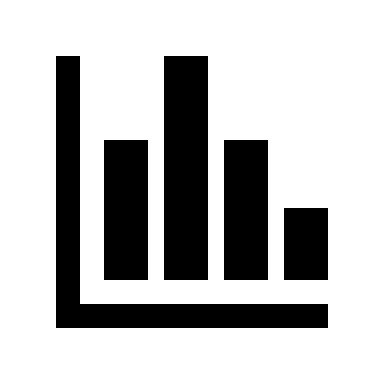 Downloadable Datasets
Application Program Interface (API)
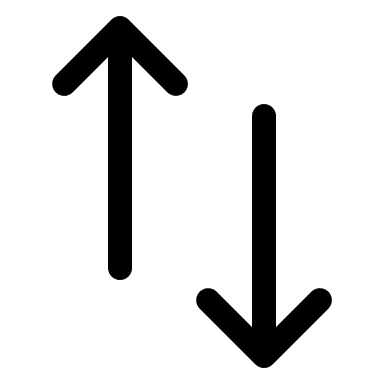 State & Local Resources
Location-specific Information (census tract, county, state, national)
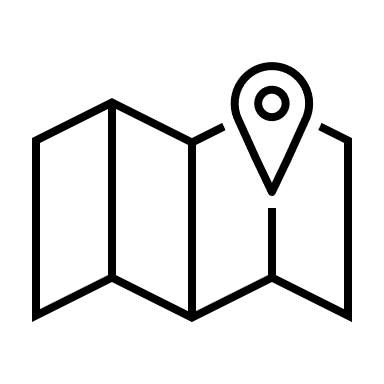 MAKES DATA EASY TO SHARE
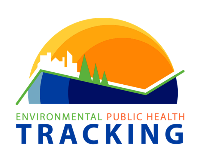 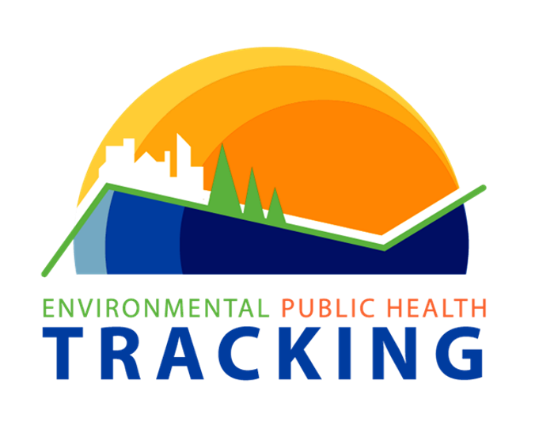 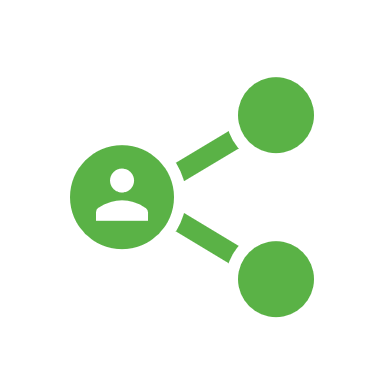 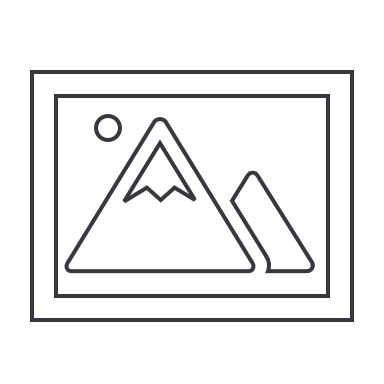 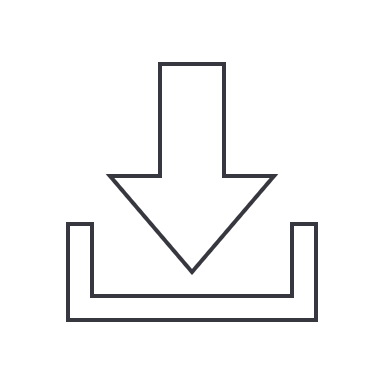 Create image files &
embeddable code
Share links
Download data files
www.cdc.gov/ephtracking
Environmental Public Health Tracking Network
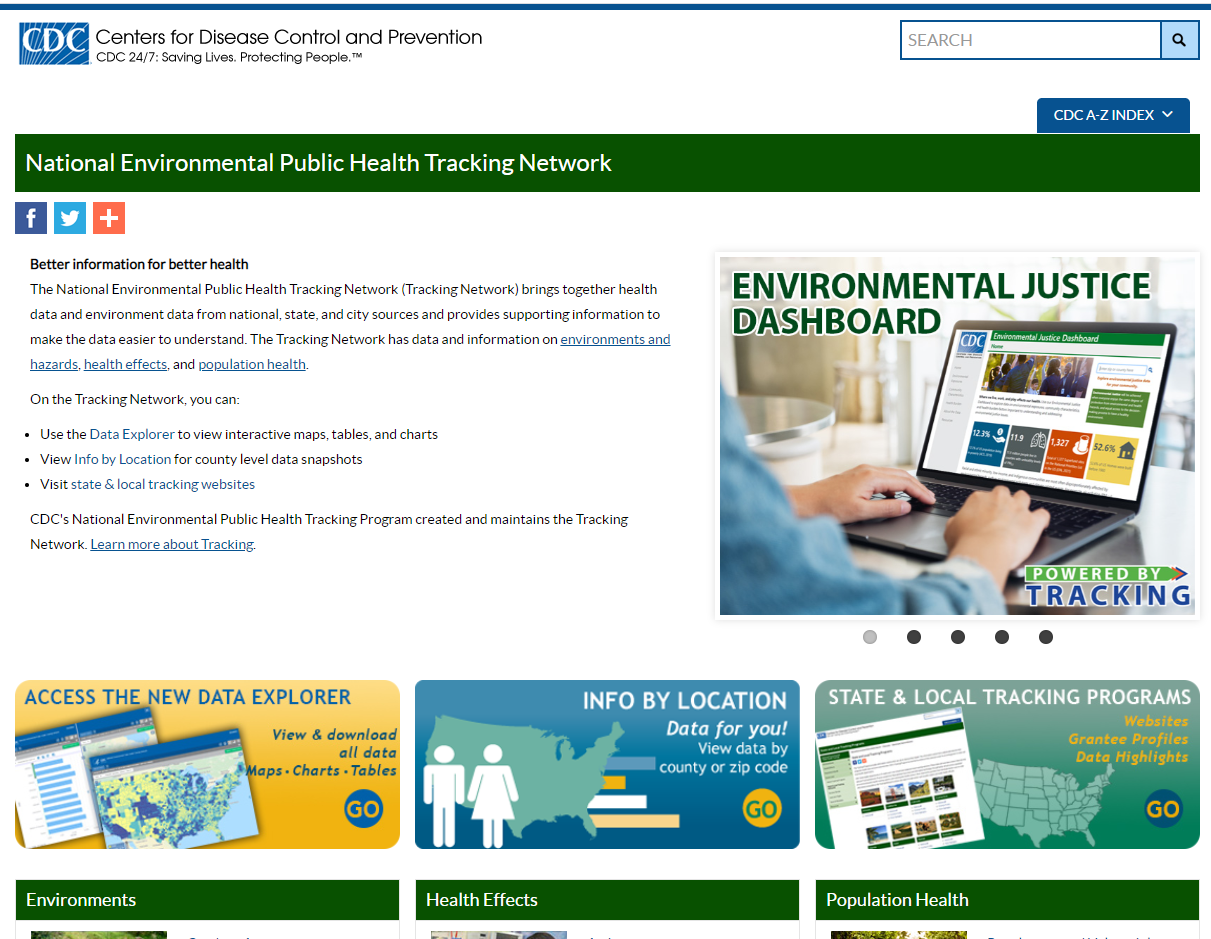 Demonstration
Tracking in Action
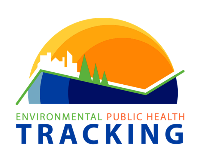 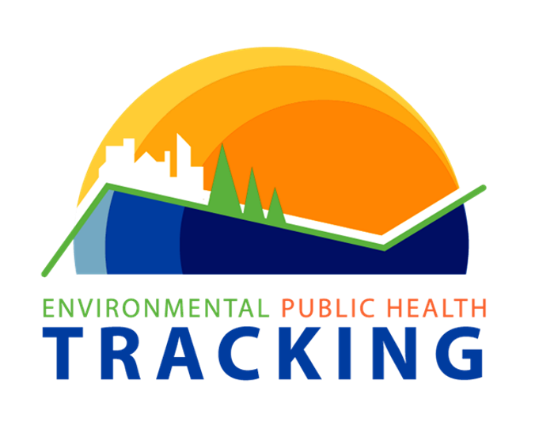 HELPS IMPROVE HEALTH WITH
DATA, TOOLS, AND EXPERTISE
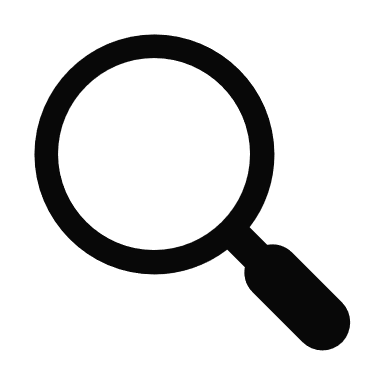 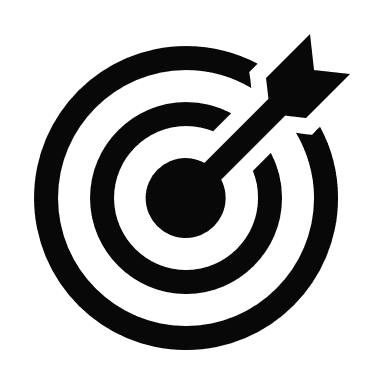 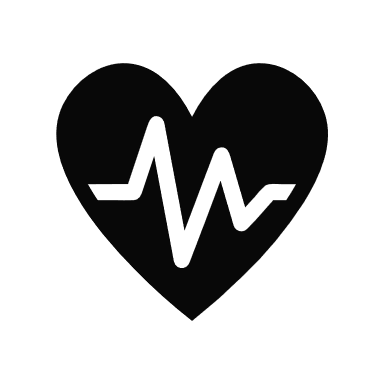 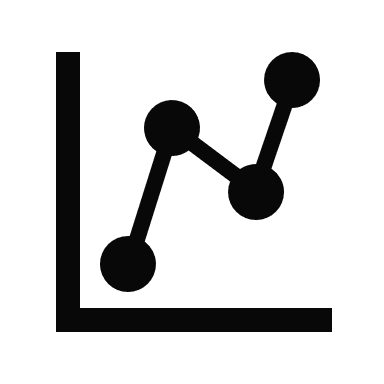 Support epidemiologic studies
Target prevention activities
Monitor community health
Identify communities at risk
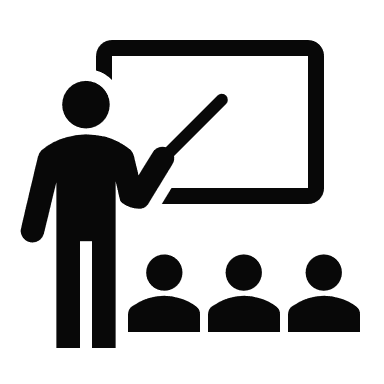 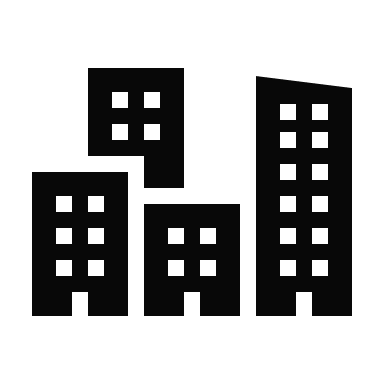 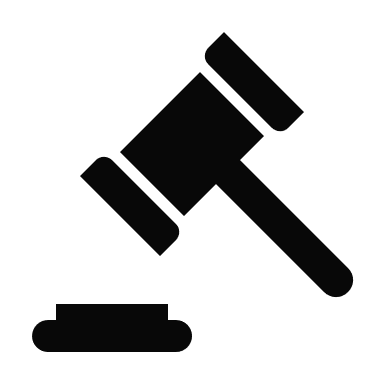 Inform city or state planning
Educate residents
Inform health policies
TRACKING IN ACTION
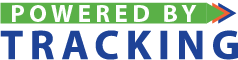 CDC’s COVID Data Tracker
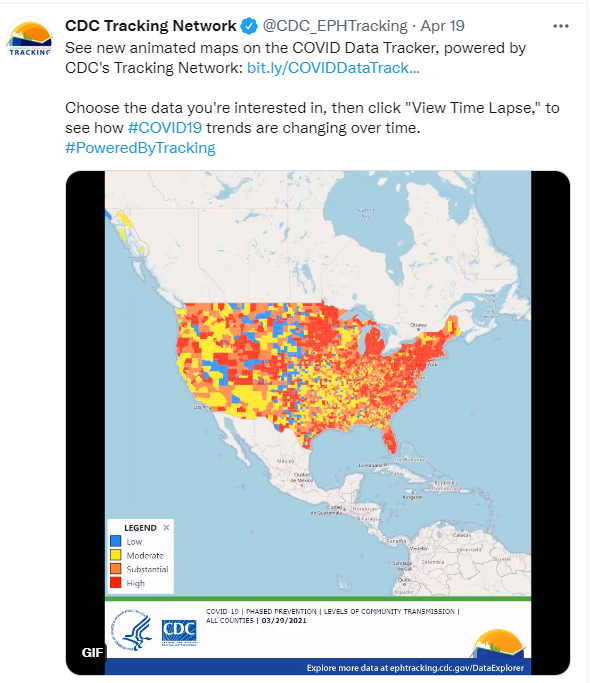 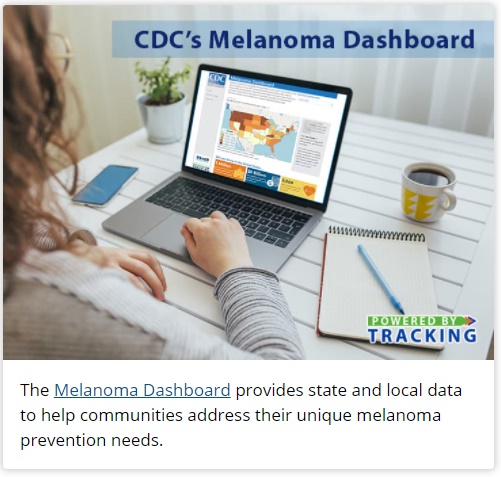 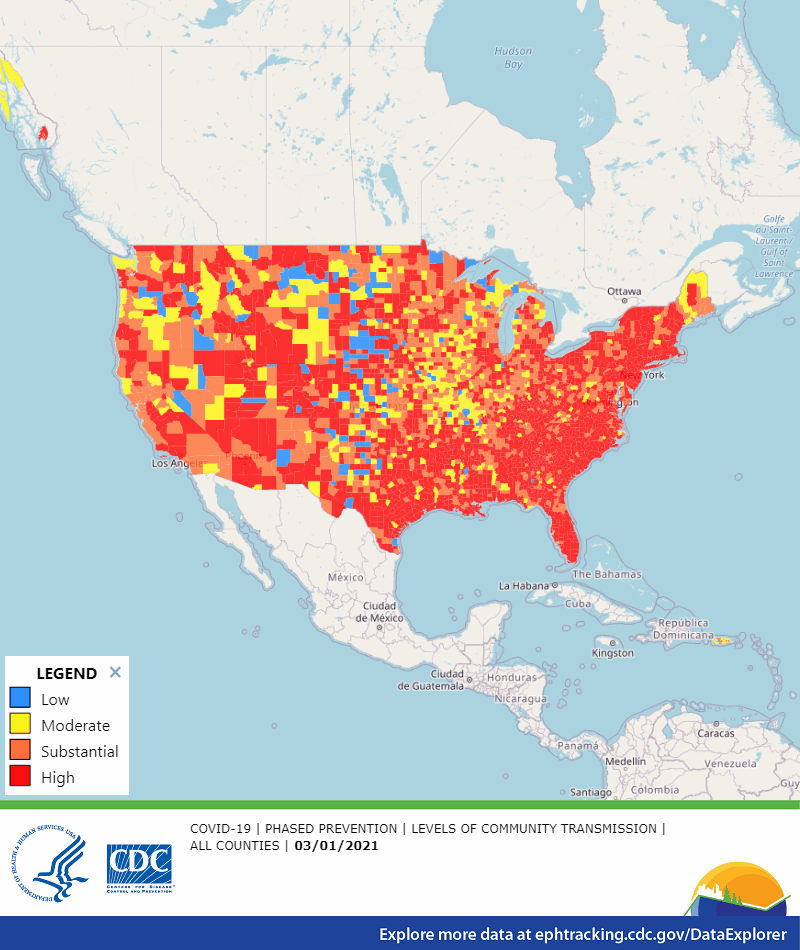 Tracking & Preparedness
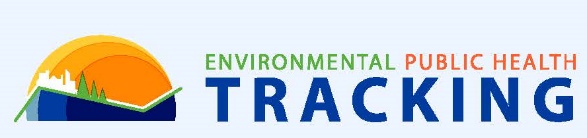 TRACKING’S ROLE IN PREPAREDNESS ACTIVITIES
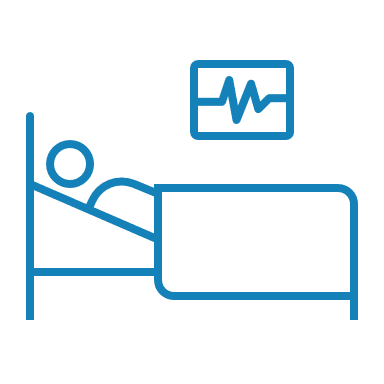 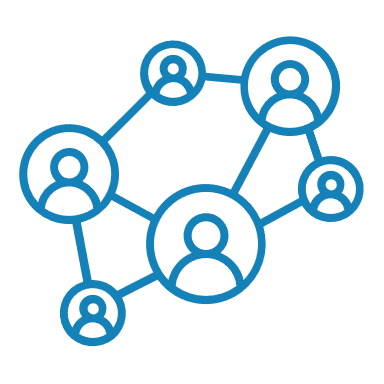 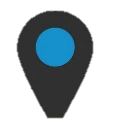 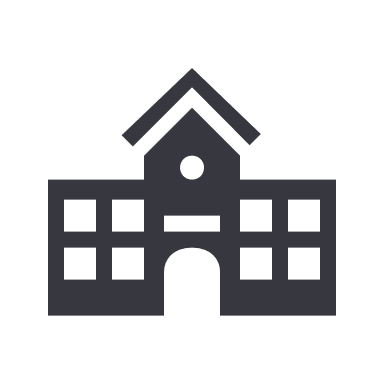 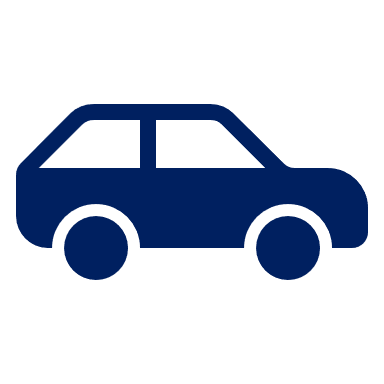 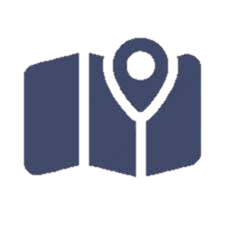 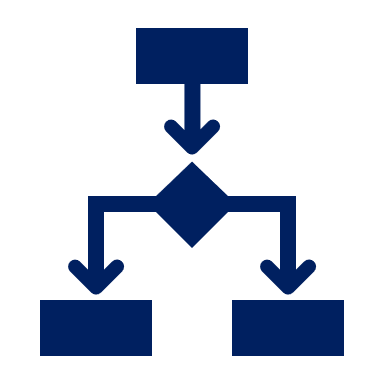 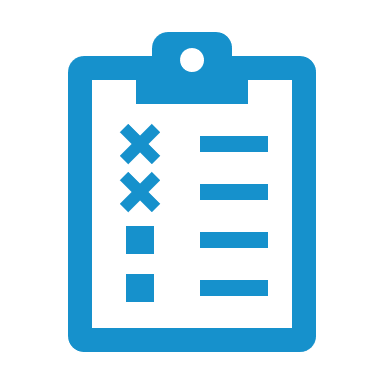 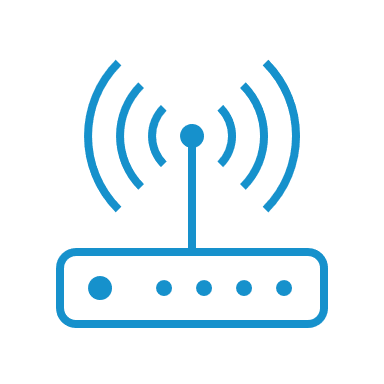 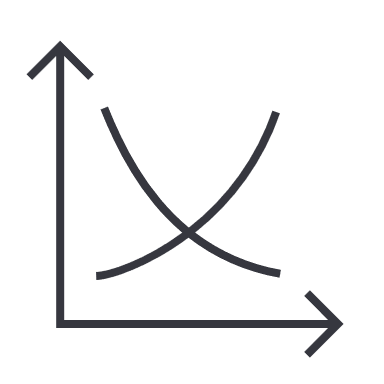 determine available community assets
identify households or geographies at risk
calculate needed resources
PREPAREDNESS RESOURCES
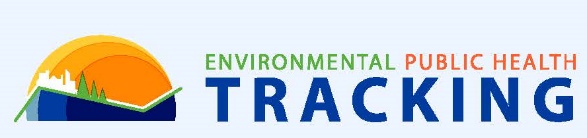 Datasets 
Community Characteristics
Populations & Vulnerabilities
Flooding & Precipitation
Extreme Heat

Tools
Wildfire smoke tool
Real-time overlays
Points of interest
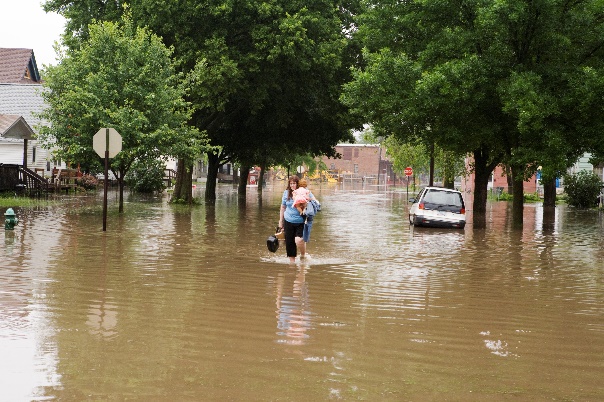 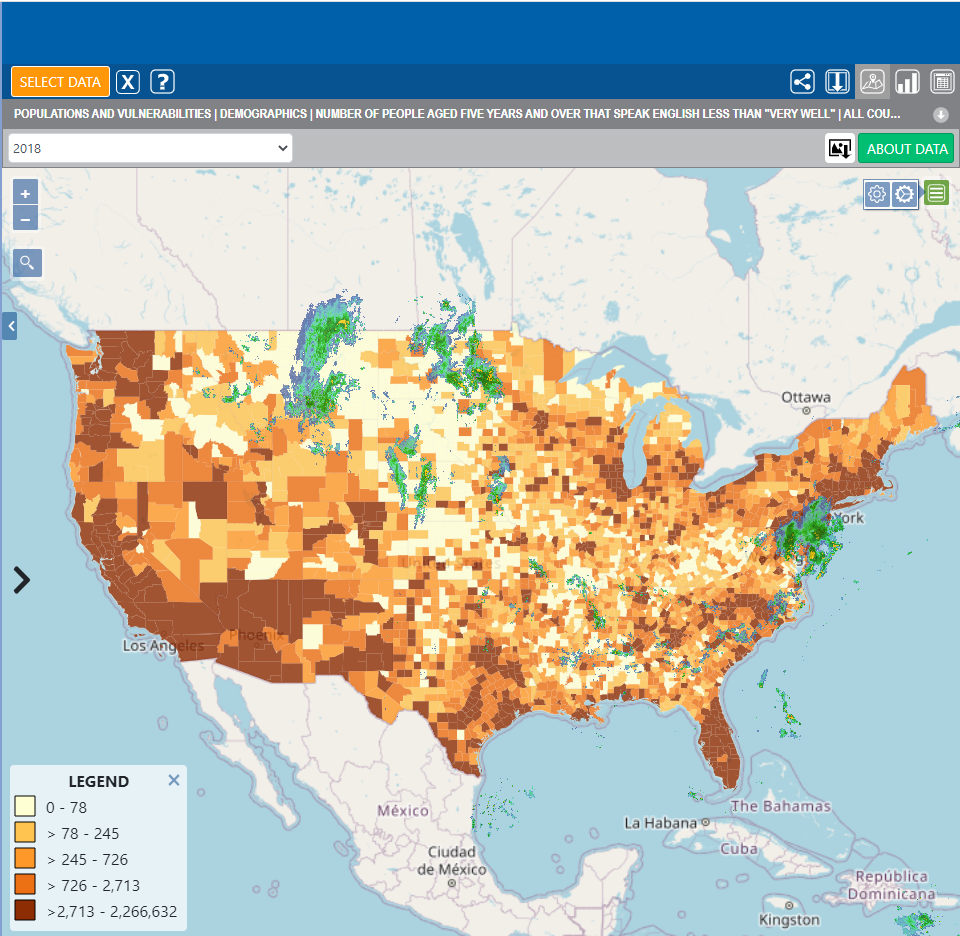 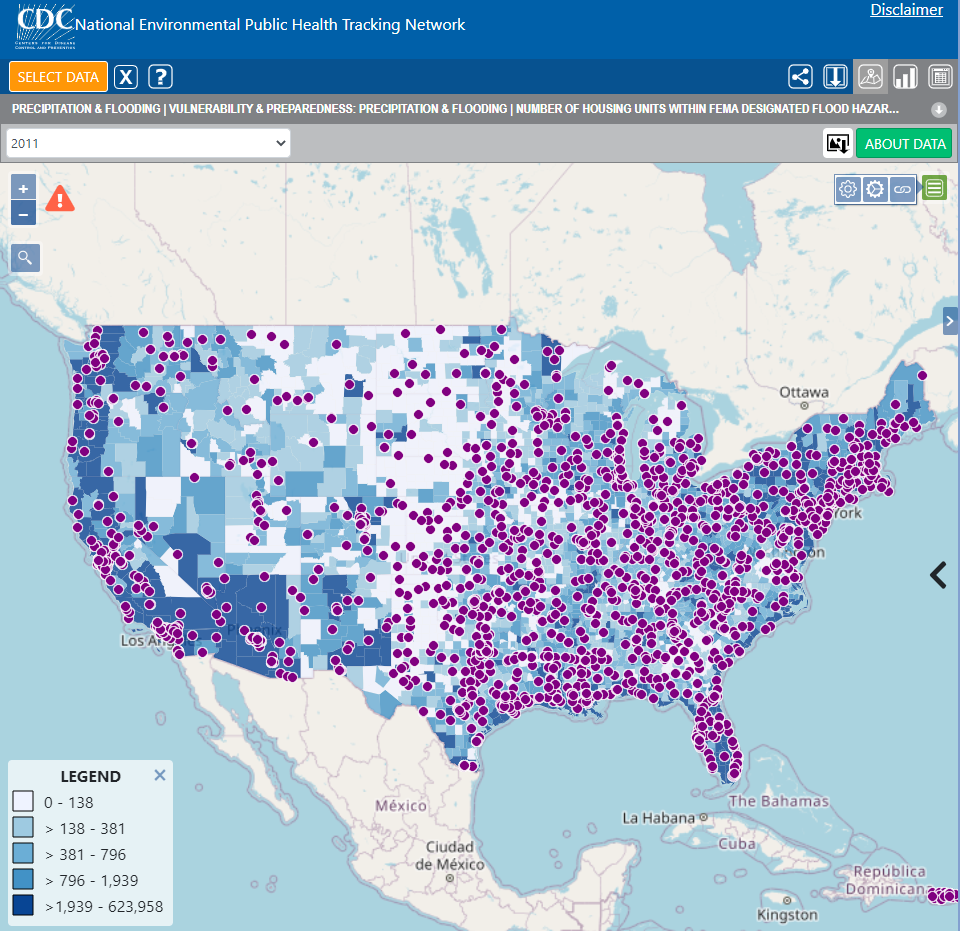 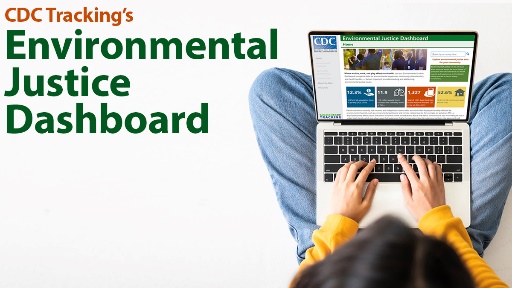 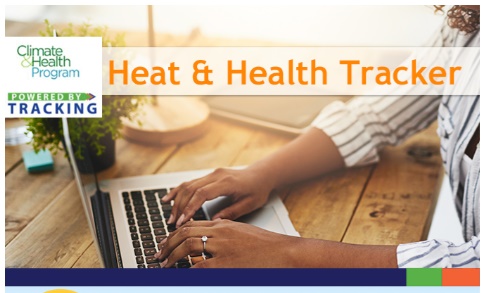 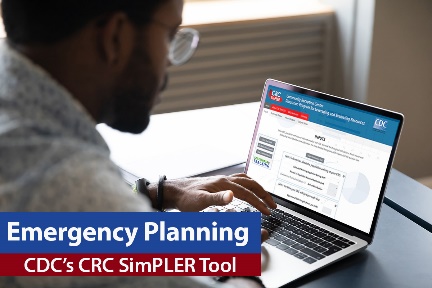 DASHBOARD DEMOS
A
&
Q
Follow Tracking on social media:

	facebook.com/CDCEPHTracking

	@CDC_EPHTracking
Visit the Tracking Network today!
www.cdc.gov/ephtracking
nephtrackingsupport@cdc.gov
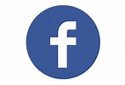 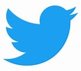 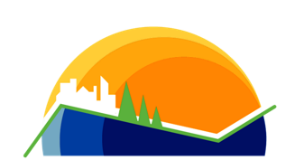 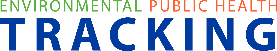